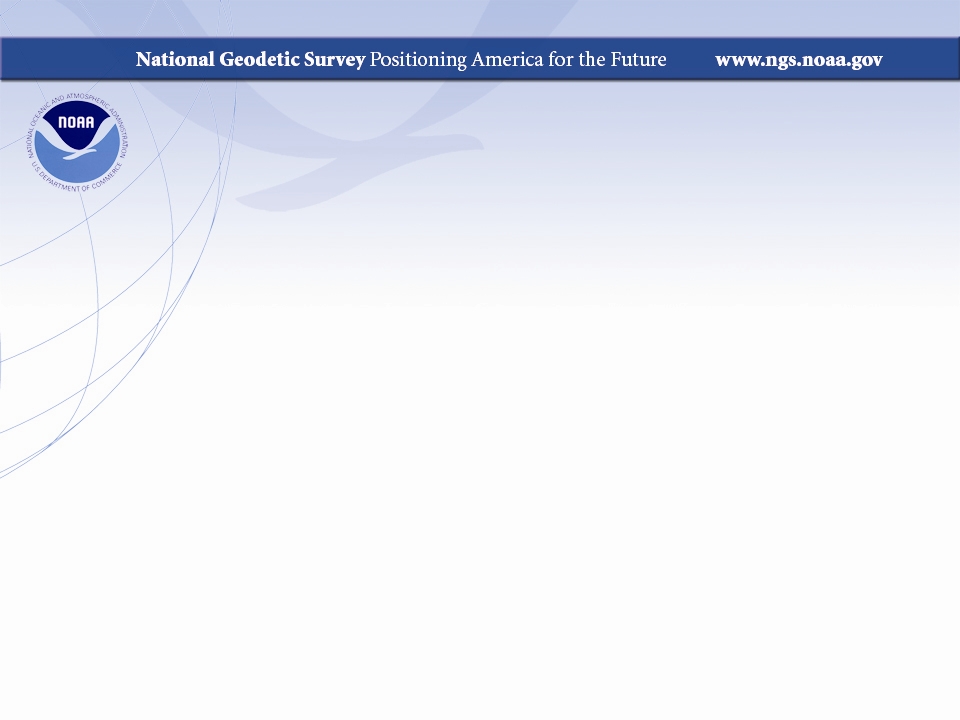 The role of National Mapping Organisations for PI Provision and ensuring PNT Integrity
D.R. Roman 

XXV FIG Congress
16-21 June 2014  
Kuala Lumpur, Malaysia

Session TS05A, 18 June 2014
Bio
Daniel R. Roman is a graduate of the Ohio State University with a Master of Science in Geodetic Science and Surveying in 1993 and a Ph.D. in Geological Sciences (emphasis in geophysics/gravity & magnetism) in 1999. After graduation, he joined the National Geodetic Survey as a Research Geodesist. He is the team leader for Geoid Modelling and Research. He is also the Principal Investigator for the Gravity for Redefinition of the American Vertical Datum (GRAV-D) Project. He is currently serving as the acting Chief, Spatial Reference Systems Division at the U.S. National Geodetic Survey, responsible for maintain access to the geometric aspects of the National Spatial Reference System.
18 June 2014,                         Session TS05A
XXV FIG Congress, Kulala Lumpur, Malaysia 16-21 June 2014
2
Abstract
CORS and OPUS solutions provide the basis for much of the current positioning in the U.S. NGS recently released OPUS-Projects to production, which provides even greater accuracy in positioning and, potentially, more consistency with coordinates in the National Spatial Reference System (NSRS). Positioning data will be obtained from all available GNSS to ensure a more robust solution than one based solely upon GPS. By 2022, NGS must have in place some system like this that will facilitate rapid positioning in the geometric frame and providing the access to the vertical height system through a geoid height model. 
 NGS will also provide a mechanism for end-users to validate their access to the NSRS when using the services of private and public Real Time Kinematic Networks. This should be tested under varying conditions to ensure reliable and accurate solutions.
18 June 2014,                         Session TS05A
XXV FIG Congress, Kulala Lumpur, Malaysia 16-21 June 2014
3
References
Implementation Plan 2.1: NAD 83 Replacement
NAD-83-Report-05-16-2014
Implementation Plan 3.1: Validate RTN’s
Move to GNSS (GPS+GLONASS)
18 June 2014,                         Session TS05A
XXV FIG Congress, Kulala Lumpur, Malaysia 16-21 June 2014
4
OUTLINE
NAD 83 Replacement
CORS Enhancements
OPUS-Projects
RTN Support
Outlook
18 June 2014,                         Session TS05A
XXV FIG Congress, Kulala Lumpur, Malaysia 16-21 June 2014
5
NAD 83 Replacement
Continental “plate-fixed” geodetic datum to be adopted in the United States
More geocentric than the current NAD 83 reference frame
Must coordinate with Mexico and Canada
By 2022, reduce all definitional and access related errors in the geometric reference frame to 1 centimeter when using 15 minutes of GNSS data
18 June 2014,                         Session TS05A
XXV FIG Congress, Kulala Lumpur, Malaysia 16-21 June 2014
6
Two possible ways to align
Using a newly defined NGS network such as the projected “foundation CORS.” 
Must build a sufficient number prior to 2022 to establish a viable, independent national network
Rely on stations currently in the IERS network located in the North American continent.
Presumes continued NGS participation in IERS (AC)
18 June 2014,                         Session TS05A
XXV FIG Congress, Kulala Lumpur, Malaysia 16-21 June 2014
7
Two Important Questions
What will be the 14-parameter transformation between the redefined geodetic reference datum frame and the standard geocentrically assumed ITRFxxxx frame?
What will be the adopted plate rotation models introduced to correct for the North America, Pacific, Mariana and Caribbean plate rotations? 
HTDP will be relied upon to propagate these transformations in a consistent manner
18 June 2014,                         Session TS05A
XXV FIG Congress, Kulala Lumpur, Malaysia 16-21 June 2014
8
CORS Networks Stations
As of February 2014, all CORS stations provide extra signals beyond current GPS L1 and L2:
GPS's L2C and L5
Russia's GLONASS satellites L1 and L2 
Over 40% of CORS sites will distribute these extra signals
These additional signals also enhance system robustness and better ensure PNT
18 June 2014,                         Session TS05A
XXV FIG Congress, Kulala Lumpur, Malaysia 16-21 June 2014
9
Satellite Orbital Processing
NGS continues to serve as an Analysis Center (AC) for the IERS
GPS satellite orbital processing is key to overall accuracy and contribution to future ITRF models
NGS must expand to perform additional orbital analysis for other GNSS (e.g., GLONASS)
Accuracy of orbits and data archived from the CORS Network stations are critical to success
18 June 2014,                         Session TS05A
XXV FIG Congress, Kulala Lumpur, Malaysia 16-21 June 2014
10
OPUS-Projects
Utilizing the GNSS data from CORS and rovers
Data are loaded through OPUS(-Static)
Project name is tagged
A series of adjustments are performed:
OPUS-S: for each observation set at a station
Session: for all points observed at the same time
Network: least squares combination of sessions
Performs a network adjustment at the local level
18 June 2014,                         Session TS05A
XXV FIG Congress, Kulala Lumpur, Malaysia 16-21 June 2014
11
Network Components
Think of project as having 2 components:
Local network
Think precision - get best relative positions.
Reference network
Think accuracy - multiple CORS tie the local network into NSRS.
2014-05-29
Suggested Processing Guidance
12
Local Network
Think precision - get best relative positions:
Use common-mode errors to your advantage.
Use identical antennas when possible.
Keep baselines short maximizing simultaneous observations.
Use a single Hub per session.
Use the same Hub for all sessions when possible.
Include at least one distant CORS to stabilize tropo corrections.
Normal constraints.
2014-05-29
Suggested Processing Guidance
13
Reference Network
Think accuracy - multiple CORS tie the local network into NSRS:
Include the Hub(s) and distant CORS in all sessions.
Multiple CORS remove single reference mark bias.
Normal constraint weights allow for small variations in positions typical of CORS or any mark.
2014-05-29
Suggested Processing Guidance
14
Example 6: Single project Hub
Not too bad …
… but much better
2014-05-29
Suggested Processing Guidance
15
RTN Validation
NGS does not have regulatory authority over RTN’s
Provide, by 2015, a process for RTN operators to validate that their RTNs are aligned to the NSRS using NGS-acceptable standards.
Make the tool available to RTN customers, too
Use OPUS-Projects for State-wide systems
Enhances robustness of solutions by providing alternative means for passing correction information to rover receivers (RTN/RTK)
18 June 2014,                         Session TS05A
XXV FIG Congress, Kulala Lumpur, Malaysia 16-21 June 2014
16
RTN Basics
City limits
City limits
100
Ref.
Ref.
100
Ref.
*
*
Northing (km)
Northing (km)
Ref.
Ref.
0
0
Easting (km)
0
Easting (km)
100
0
100
Single baseline approach
Network approach
RTN Basics
Reference frame – adopt latest realization of NAD 83 (NAD 83 2011 epoch 2010.00)
CORS + RTN – include a few CORS in the RTN
Adjustments
Constrain CORS that are included
Base station monitoring
Process data periodically
Monitor coordinates over time
Base station information
Coordinates, velocities, epoch
RTK Processing
Network RTK Processes
Correction Generation
Correction Interpolation
Correction Transmission
Network Ambiguities
Network Corrections
Linear Interpolation
Surface Modeling
Grid-based Parameters
One way Comms.
Two way Comms.
FKP
VRS
State Space
Observation Space
Linear Combination
Least Squares Co-location
MAC
Net Adjust
SUMMARY
NAD 83 replacement will be more geocentric
Tied through 14-parameter transformation  to ITRF
Goal by 2022: 15 minutes of GNSS for 1 cm accuracy
CORS data already storing GLONASS+GPS
More to follow
Need orbits for all GNSS
Access to the future NSRS will be by:
OPUS-Projects for geodetic control data
RTN’s for real-time applications
18 June 2014,                         Session TS05A
XXV FIG Congress, Kulala Lumpur, Malaysia 16-21 June 2014
20
Contact Information
Daniel R. Roman, National Geodetic Survey
      Chief (acting) SRSD/GRAV-D P.I./Geoid Team Lead
dan.roman@noaa.gov 
301-713-3200 x103
Relevant NGS webpages:
CORS:                 http://www.ngs.noaa.gov/CORS/
OPUS Page:       http://www.ngs.noaa.gov/OPUS/
OPUS-Projects: http://www.ngs.noaa.gov/OPUS-Projects/OpusProjects.shtml
17 June 2014,                         Session TS01A, Paper 7303
XXV FIG Congress, Kulala Lumpur, Malaysia 16-21 June 2014
21